TESK UNICEF ÇOCUK HAKLARI VE İŞ İLKELERİ PROGRAMI
ESNAF SANATKAR TEŞKİLATINDA MESLEKİ EĞİTİMİN ÖNEMİ
21-22 Kasım 2023-Bursa
ESNAF TEŞKİLATI VE MESLEKİ EĞİTİM
Esnaf sanatkar kendi işyeri için;
Mesleğin gerektirdiği bilgi ve beceriye,
Ulusal ve uluslararası yeterliliklere,
Meslek ahlâkı ve meslekî değerlere sahip, 
Yenilikçi, üretken, 
Bulunduğu işyerine değer katan nitelikli iş gücünün yetiştirilmesini 
								Beklemektedir….
ESNAF TEŞKİLATI VE MESLEKİ EĞİTİM
Beklentiyi karşılamak için kaynaklar;

- Mesleki ve Teknik Anadolu liseleri,
- Mesleki Eğitim Merkezleri
12 Yıl Zorunlu Eğitim
4 yıl
4 yıl
4 yıl
İlkokul
Ortaokul
Genel Ortaöğretim
Diploma
9.Sınıf(Ortak Program)
Mesleki ve Teknik Ortaöğretim
Diploma
Mesleki yeterliliğe sahip iş hayatı
12.Sınıf Alan Eğitimi
11.Sınıf Alan Eğitimi
10.Sınıf Alan Eğitimi
9.Sınıf Dal Eğiitmi
Meslek Eğitim Merkezi
10.Sıınıf Dal Eğitimi
11.Sınıf Dal Eğitimi
12.Sınıf Dal Eğitimi
Ustalık Belgesi
Kalfalık Blegesi
Diploma
Çıraklık Eğitimi Kanunu
Çıraklık eğitimi 
6764 sayılı Kanun ile zorunlu eğitim kapsamına alınmış ve
Mesleki Eğitim Merkezleri
Mesleki ve Teknik Ortaöğretim Kurumu
olarak yapılandırılmıştır.
Çıraklık Eğitimi Kanunu
Ortaöğretim; ilköğretime dayalı dört yıllık zorunlu örgün veya yaygın öğrenim veren genel, mesleki ve teknik öğretim kurumları ile mesleki eğitim merkezlerinin tümünü kapsar. Bu okul ve kurumları bitirenlere, bitirdikleri programın özelliğine göre diploma verilir. Ancak mesleki eğitim merkezi öğrencilerinin diploma alabilmeleri için Millî Eğitim Bakanlığınca belirlenen fark derslerini tamamlaması zorunludur.
Çıraklık Eğitimi Kanunu
Çıraklık eğitimi zorunlu eğitim kapsamına alınmıştır.
Ekonomimizin temel taşı olan esnaf ve sanatkârların çırak ihtiyacının karşılanması, öğrencilerimizin ahilik kültüründen gelen usta çırak ilişkisiyle iş başı eğitimi ile usta olarak yetiştirilmesi amacıyla mesleki eğitim merkezleri (çıraklık eğitimi) zorunlu eğitim kapsamına alınmıştır. 

Mesleki Eğitim Merkezi Programlarının Eğitim Süresi, 
34 meslek alanı ve 184 meslek dalında 4 yıl olarak haftada;
1 veya 2 gün okulda teorik eğitim, 4 veya 5 gün işletmelerde pratik eğitim alırlar.
Çıraklık Eğitimi
MESLEKİ EĞİTİM MERKEZİ PROGRAMLARI 
Mesleki eğitim merkezi programı; Okulda verilen teorik eğitim ile işletmelerde yapılan pratik eğitimin bir bütünlük içerisinde uygulandığı, bireyleri bir mesleğe hazırlayan, mesleklerinde gelişmelerine olanak sağlayan, Kalfalık/Ustalık belgesine ve diplomaya götüren program türüdür.
Ustalık Eğitimi Programı
Diploma Telafi Programı
Telafi Programı
Çıraklık Eğitimi
Ustalık Eğitimi Programı
Mesleki eğitim merkezi programı; Okulda verilen teorik eğitim ile işletmelerde yapılan pratik eğitimin bir bütünlük içerisinde uygulandığı, bireyleri bir mesleğe hazırlayan, mesleklerinde gelişmelerine olanak sağlayan, Kalfalık/Ustalık belgesine götüren program türüdür.

4 yıl eğitim süresi
11. Sınıf sonunda kalfalık sınavı
12. Sınıf sonunda ustalık sınavı
Çıraklık Eğitimi
Diploma Telafi Programı
Ustalık Programı ile birlikte
Torik Eğitim sürecinde çırak öğrenciler istemeleri halinde diploma programı fark derslerine katılarak başarılı olmaları durumunda Meslek lisesi diploması alabilmektedir.
Mesleki eğitim merkezlerinden önceki yıllarda kalfalık ve ustalık belgesi almış olanların da belirlenen fark derslerini tamamlayıp Meslek Lisesi diploması alabilmeleri için Telafi Programlarına katılabilirler.
Mesleki Eğitim Merkezinde okuyan öğrencilerden Meslek Lisesi mezunu olmak isteyenlerin almaları gereken fark dersleri Talim ve Terbiye Kurulunun 19.07.2019 tarihli ve 18 sayılı kararı ile belirlenmiştir.
Çıraklık Eğitimi
Telafi Programı,
İş yerlerinde çalışanlardan En az bir lise veya üstü öğrenimini tamamlamış kişiler Mesleki Eğitim Merkezleri alan ve dallarında işyeri ile sözleşme imzalayarak işyerlerinde 27 haftalık pratik eğitim programını tamamlamaları ve  koordinatör öğretmen nezaretinde hazırlayacakları pratik eğitim iş dosyası hazırlayarak, doğrudan ustalık uygulama sınavına girerler başarılı olanlara ustalık belgesi ve meslek lisesi diploması alabilir. 
Telafi programına katılanlar için işyerleri, çıraklık eğitimi 12. sınıf öğrencileri ile aynı miktarda devlet desteği alırlar. (5.701,00TL)
Çıraklık Eğitimi
YAŞ SINIRI 
YOKTUR
Mesleki eğitim merkezi programlarına kayıt şartları:
En az ortaokul veya imam-hatip ortaokulu mezunu olmak.
Bünyesi ve sağlık durumu gireceği mesleğin gerektirdiği işleri yapmaya uygun olmak.
Çırak Öğrenci Kayıtları yıl boyunca devam eder. Üst yaş sınırı yoktur.
Eğitime başlanabilmesi için eğitim görülecek alan ve dala uygun işyeri ve bu işyerinde usta öğreti belgesi sahibi bir çalışan olması ve  MEB İşletmelerde Mesleki Eğitim Sözleşmesinin  imzalanması gerekmektedir. (Bir Usta Öğretici en fazla 12 çırak öğrenci veya MTAL stajyer öğrencinin sorumluluğunu alabilir.) 
Mesleki eğitim merkezi programı öğrencileri; öğrenci statüsünde olup, her türlü öğrencilik haklarından yararlanır.
KAYITLAR
YIL BOYU DEVAM EDER
Çıraklık Eğitimi
İŞLETMELERİN GÖREV VE SORUMLULUKLARI NELERDİR?
 Öğrenciye, asgari ücretin net tutarının %30 undan az olmayacak şekilde ücret ödemek, (2023 Yılı için 3.420,60 TL)
 Öğrencinin pratik eğitiminden sorumlu olacak Usta Öğretici görevlendirmek,
İşletmelerde mesleki eğitim, staj ve tamamlayıcı eğitim gören öğrenciler, işyerlerinin şartlarına ve çalışma düzenine uymak zorundadırlar.
Çıraklık Eğitiminin sağladığı faydalar
Eğitim süresince öğrencinin SGK (İş kazası ve meslek hastalığı ile Genel Sağlık Sigortası) primleri devlet tarafından karşılanır.
MEB tarafından belirlenen Alan/dallarda 22 yaş altındaki Çırak Öğrenciler için asgari ücretin 9., 10., 11., sınıflarda %30 u (2023 Yılı için 3.420,60 TL) 12. sınıfta %50 si (5.701,00) devlet katkısı olarak işletmeye geri ödenir.
Çıraklık Eğitiminin sağladığı faydalar
ÇIRAK ÖĞRENCİLER ÇALIŞAN DEĞİLDİR
4857 sayılı İş Kanunu
Madde 4- Aşağıda belirtilen işlerde ve iş ilişkilerinde bu Kanun hükümleri uygulanmaz;

3308 sayılı Mesleki Eğitim Kanunu
Madde11- Aday çırak ve çırak; öğrenci statüsünde olup, öğrencilik haklarından yararlanır. Bunlar işyerinde çalışan işçi sayısına dahil edilmezler.
Çıraklık Eğitiminin sağladığı faydalar
30. MESLEKİ EĞİTİM KURULU
Karar No: 1
3308 sayılı Mesleki Eğitim Kanunu kapsamındaki meslek alan/dallarında, mesleki ve teknik eğitim okul ve kurumları öğrencilerine verilen işletmede mesleki eğitim, staj, çıraklık, kalfalık ve ustalık eğitimlerinde; bir program dâhilinde, usta öğretici gözetiminde ve gerekli iş sağlığı ve güvenliği tedbirlerinin alınması şartıyla tehlikeli ve çok tehlikeli işler sınıfında yer alan işler ve iş yerlerinde mesleki eğitim alabilirler ve bu ortamlarda bulunabilirler.
SÜREKLİ AYNI ŞEYLERİ YAPARAK, 

FARKLI SONUÇLAR ELDE ETMEYİ  BEKYEMEZSİNİZ ……
Bir Çin atasözü der ki
MESLEKİ EĞİTİM MERKEZLERİ
YAPILABİLECEK YENİ ÇALIŞMALAR
Lise çağındaki bir genç neden mesleki eğitime gelsin ?
ÖNCE İHTİYAÇLARIMIZI İYİ BELİRLEMEYİZ

		  NE YAPACAĞIMIZI İYİ PLANLAMALIYIZ

			İYİ UYGULAMA ÖRNEKLERİNİ TAKİP ETMELİYİZ 
					
                                                      TAPACAĞIMIZ ÇALIŞMALARI YASALAR İLE DESTEKLEMELİYİZ
					(İstihdam Kurulundan Karara Bağlanmalı)
Lise çağındaki bir genç neden mesleki eğitime gelsin ?
Çalıştıracak çırak adayı aramayalım………
İşyerimizde ihtiyacımız olan nitelikli elemanı yetiştirmek üzere çırak öğrenci arayalım
Lise çağındaki bir genç neden mesleki eğitime gelsin ?
Yeni bir şeyler yapmak;
Esnaf gurupları ile farkındalık toplantıları yapılmalı
Usta öğreticiler ile yılda en az iki sefer deneyim paylaşımı görüşmeleri 
Yeni teknolojileri tanıtım seminerleri
Uzman kişilerin desteği ile Z kuşağını anlama etkinlikleri
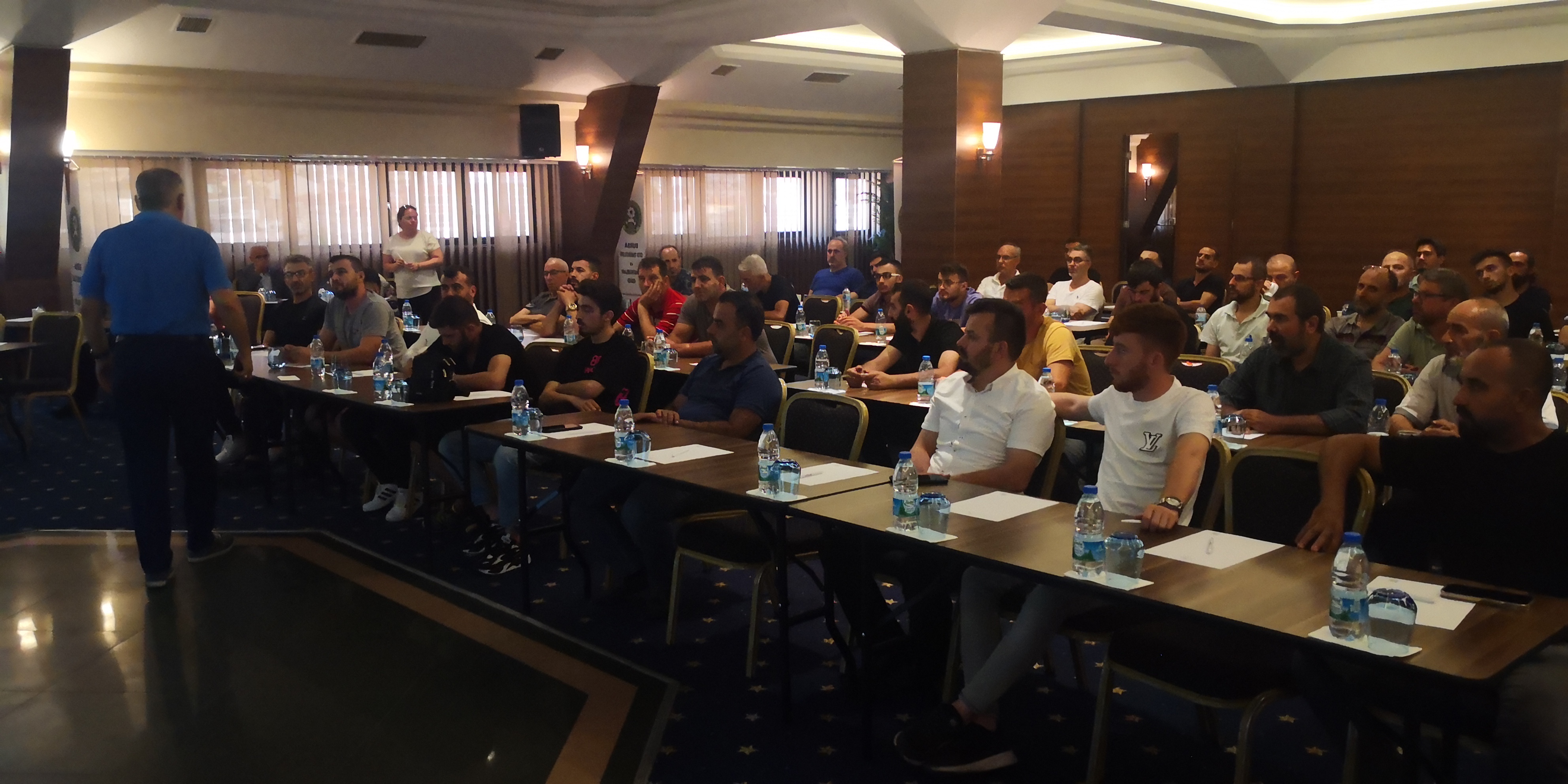 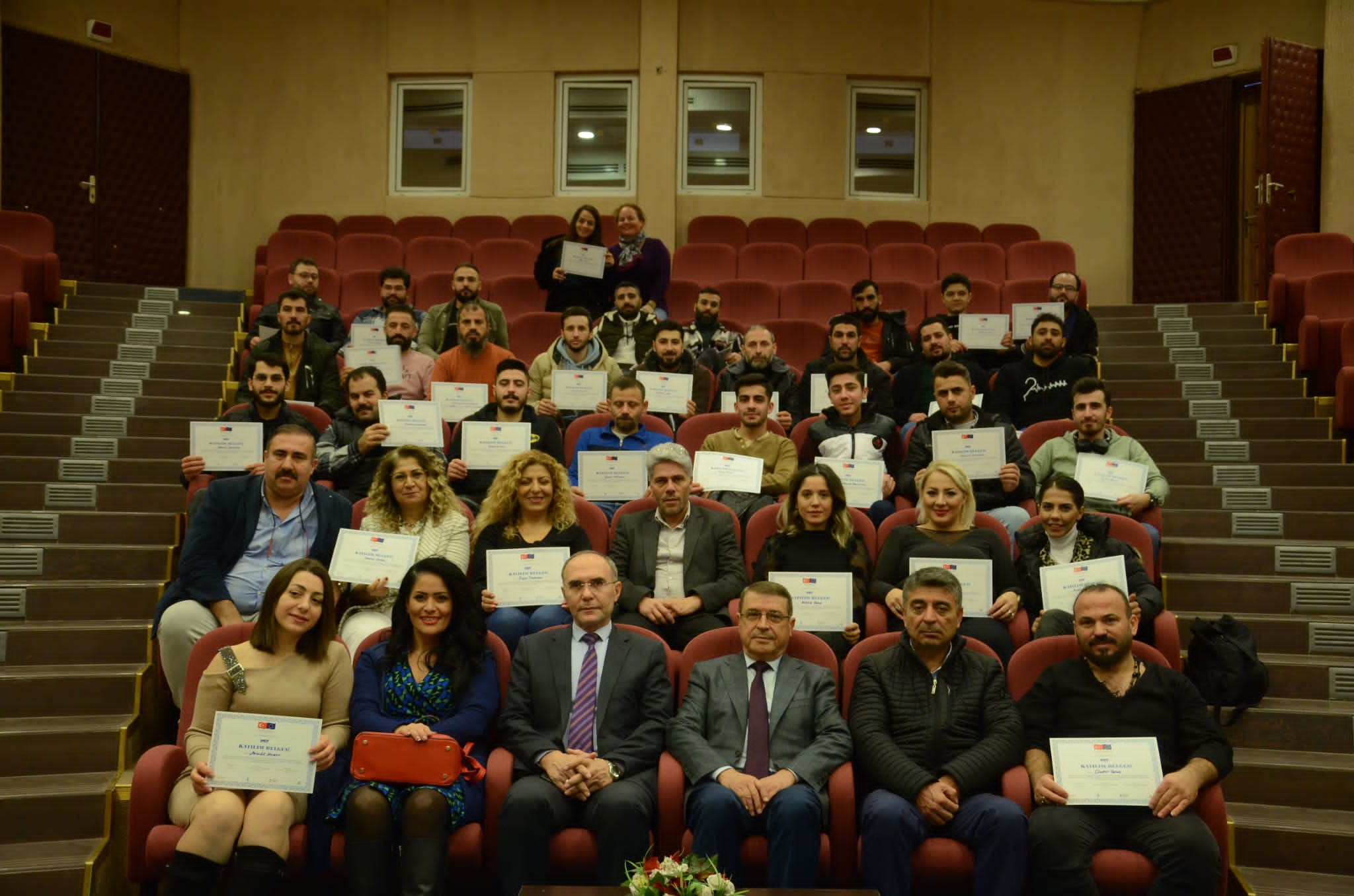 Doğru çırak adaylarına ulaşmak için;
AİLEYİ MERKEZE ALMAK
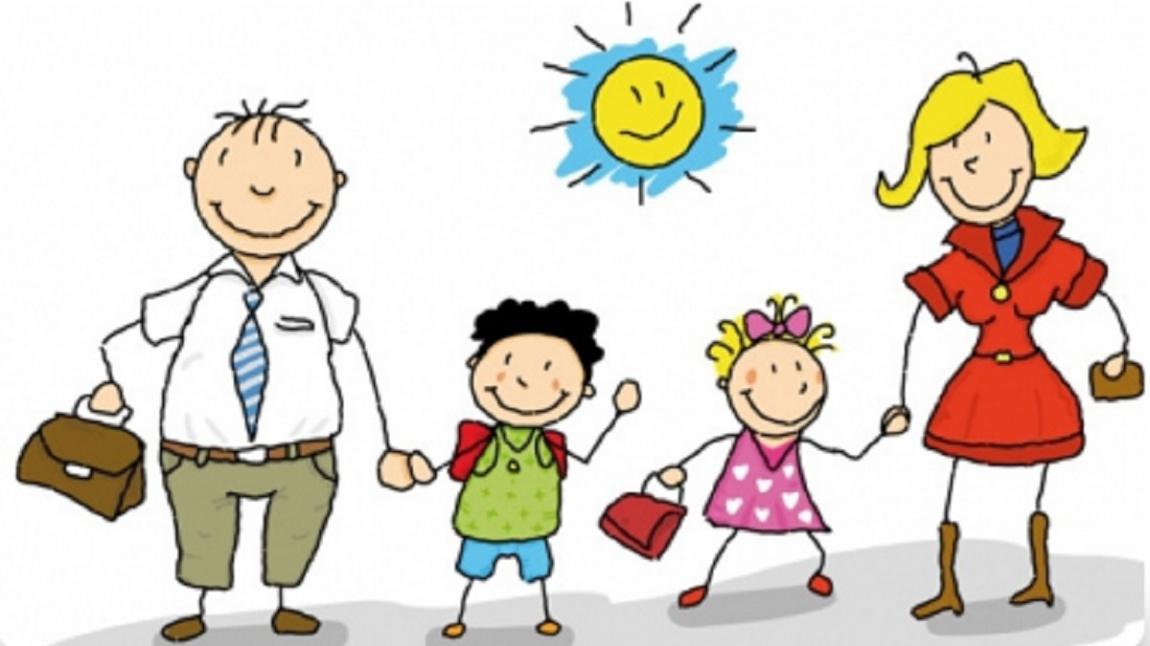 Mesleki yönlendirmede okullar ve ailenin önemi
Ortaokullarda 
Okul yöneticileri ve bu okullardaki rehber öğretmenler ile iyi ilişkiler…
Seçilecek öğrenci velilerine yönelik mesleki tanıtım çalışmaları…
Öğrenci guruplarına işyeri ziyaretleri sağlanmalı…
Lise düzeyinde de bu etkinlikler yapılmalı
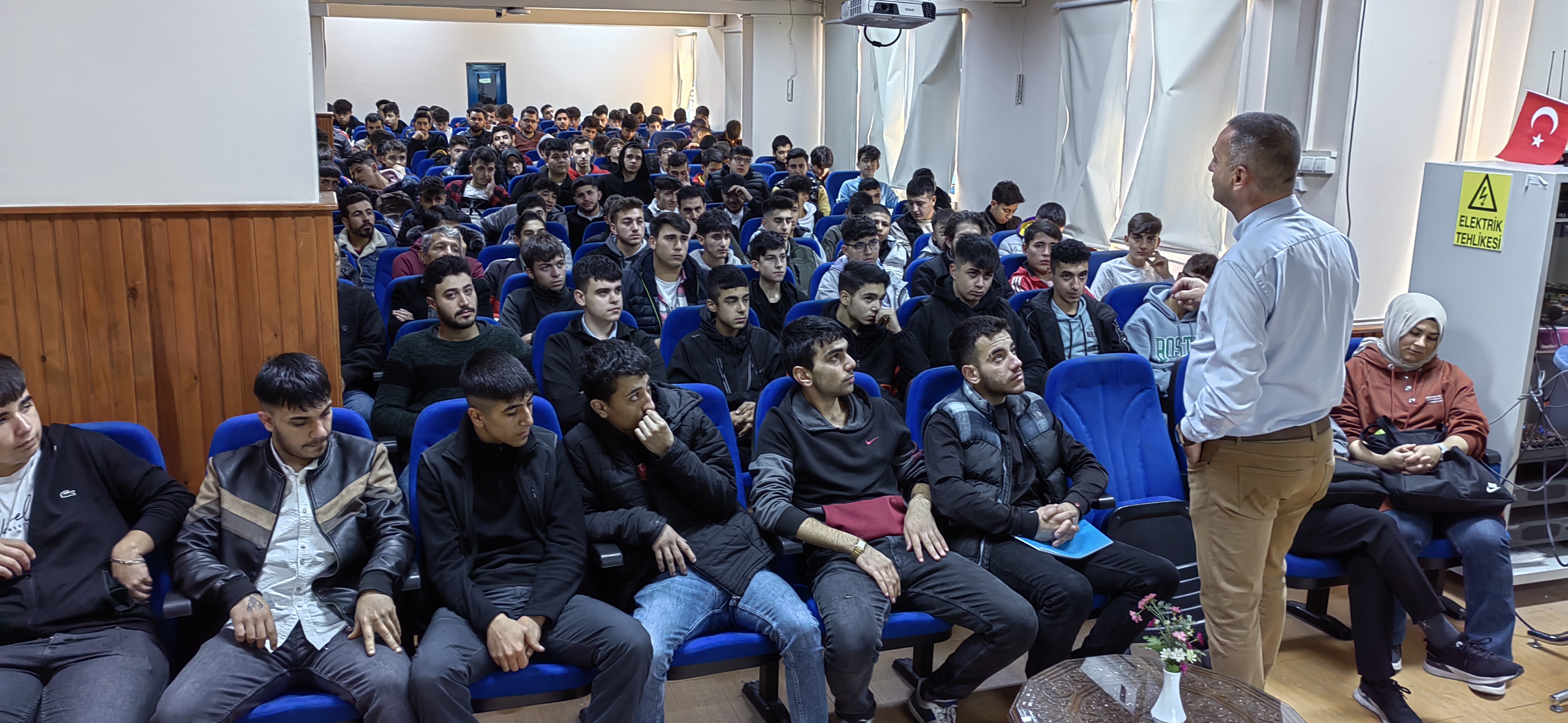 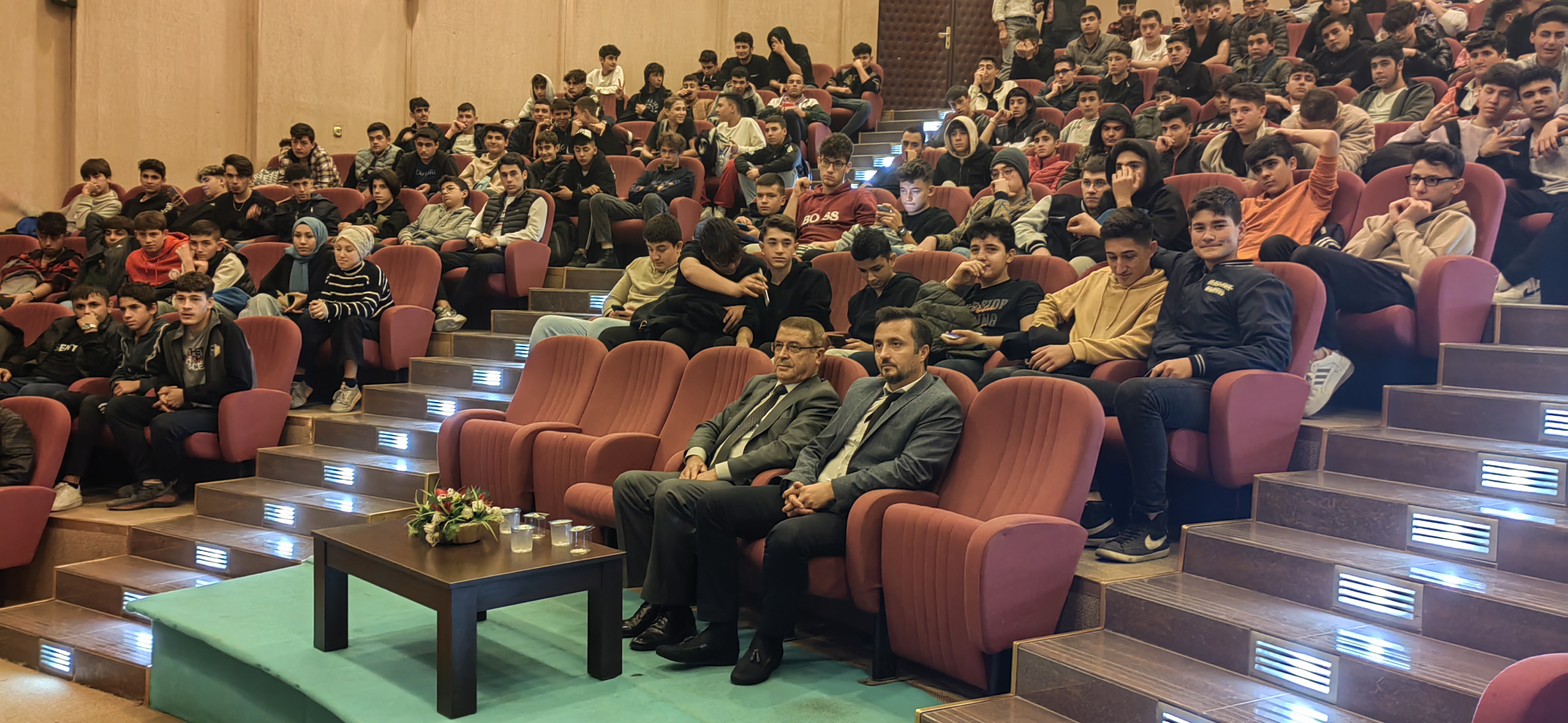 Çırak adayı neden mesleki eğitime gelsin ?
Doğru çırak adaylarına ulaşmak;
Meslekler ve bu mesleklerdeki kazanımlar,
Meslek öğrenmenin önemi, aileye iyi anlatılmalı,
Meslek Odaları meslek tanıtımlarında etkin görev almalı,
Toplum tarafından sözü dinlenilen, sevilen, kişiler tanıtım çalışmalarında değerlendirilmeli, (Kaymakam, Belediye başkanı, cami imamları v.s.)
Aileler çocuklarını mesleki eğitime yollamak için tereddüt yaşamamalı
Gençlerimiz Mesleki Eğitim Merkezine geldiklerinde nelere sahip olacağını bilmeli
Mesleki yönlendirmede okullar ve ailenin önemi
Mesleki Eğitim Merkezlerinde 
Öğrenci kayıtlarında meslek danışmanlığı hizmeti verilmeli
Yıllık çalışma planı hazırlayarak Ailelere yönelik etkinlikler uygulanmalı (HEM ve RAM v.s. işbirliği)
Ailelere kültürel, Öğrencilere teknoloji gezileri sağlanmalı
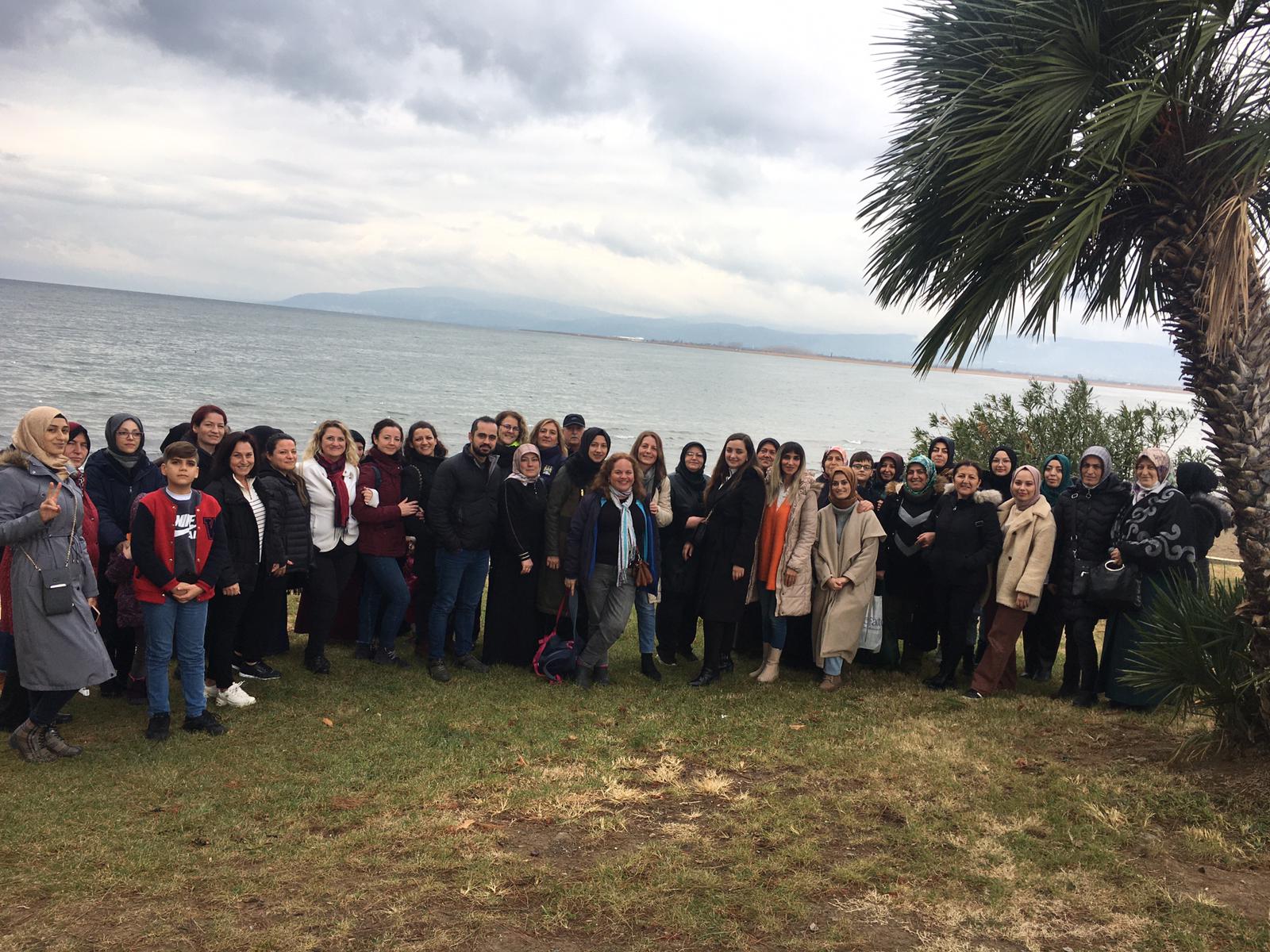 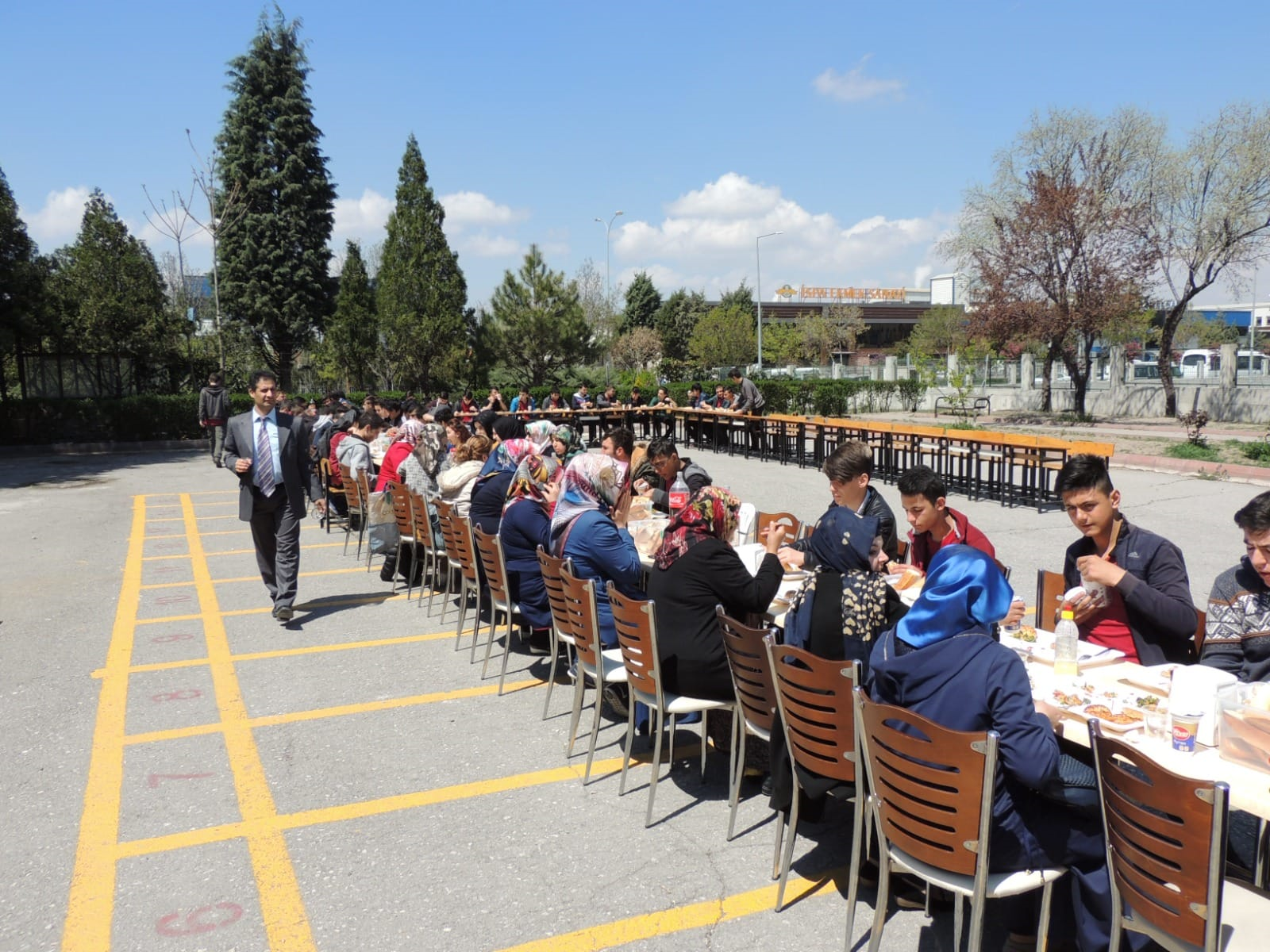 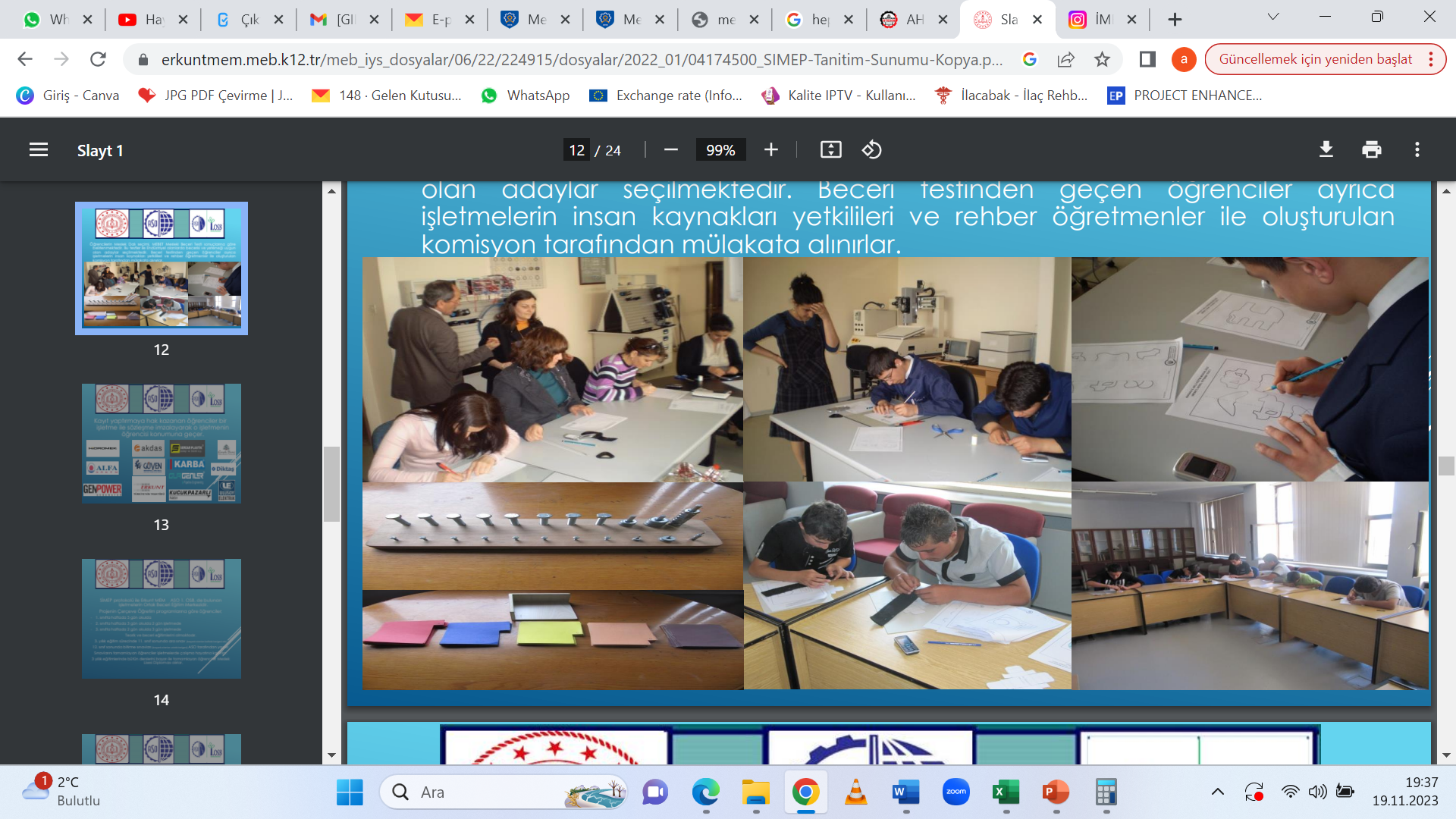 Mesleki yönlendirmede okullar ve ailenin önemi
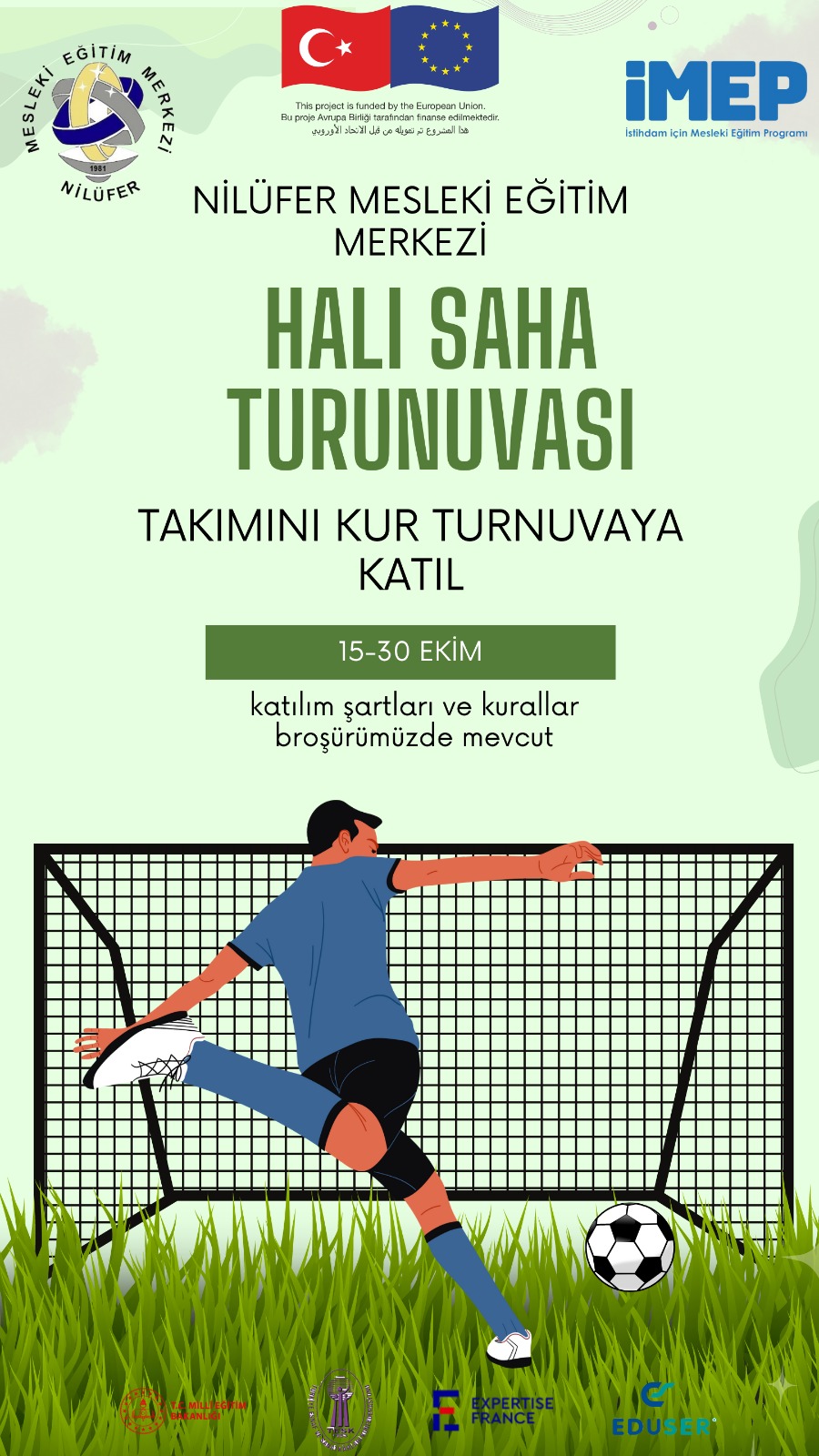 İşyerlerinde/Mesleki Eğitim Merkezlerinde 
Çırak öğrencilerimizi zaman zaman beklentilerini dinlemeliyiz
Öğrencilerin kişisel gelişimleri için sosyalleşme imkanları sağlanmalı 
Sosyal ve sportif kulüp çalışmalarının desteklenmesi
Öğrencilere kariyer rehberliği etkinliği 
Pratik eğitime devam eden çırak öğrencilerimiz ile toplantılar/forumlar yapılması.
(iftar yemekleri, bahar piknikleri, sportif turnuvalar v.s.)
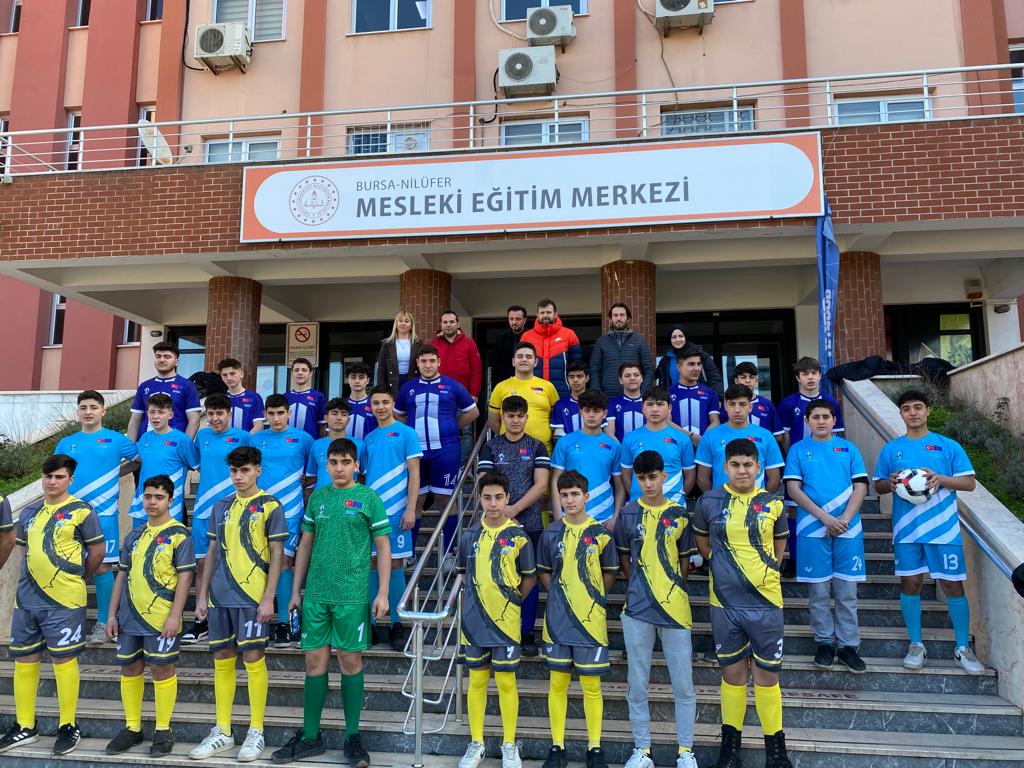 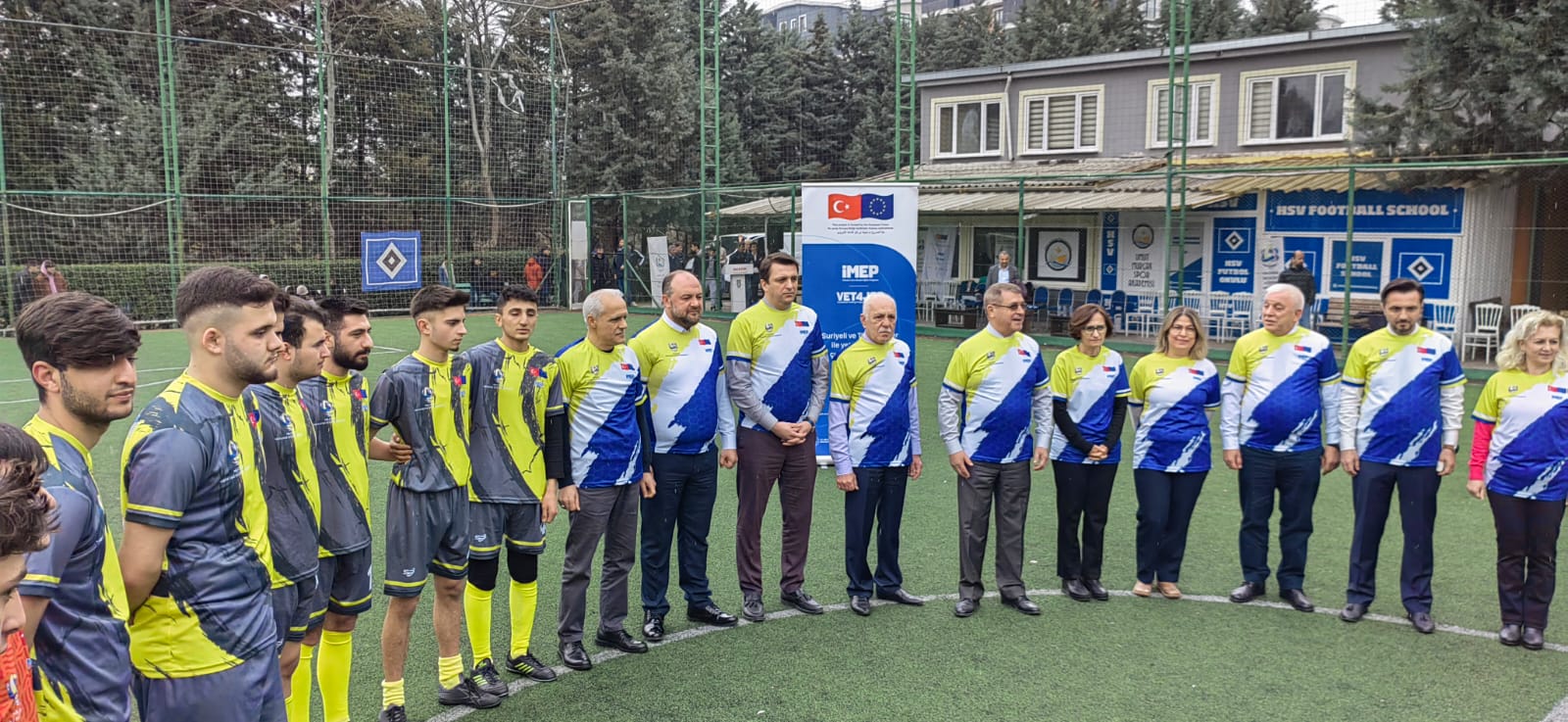 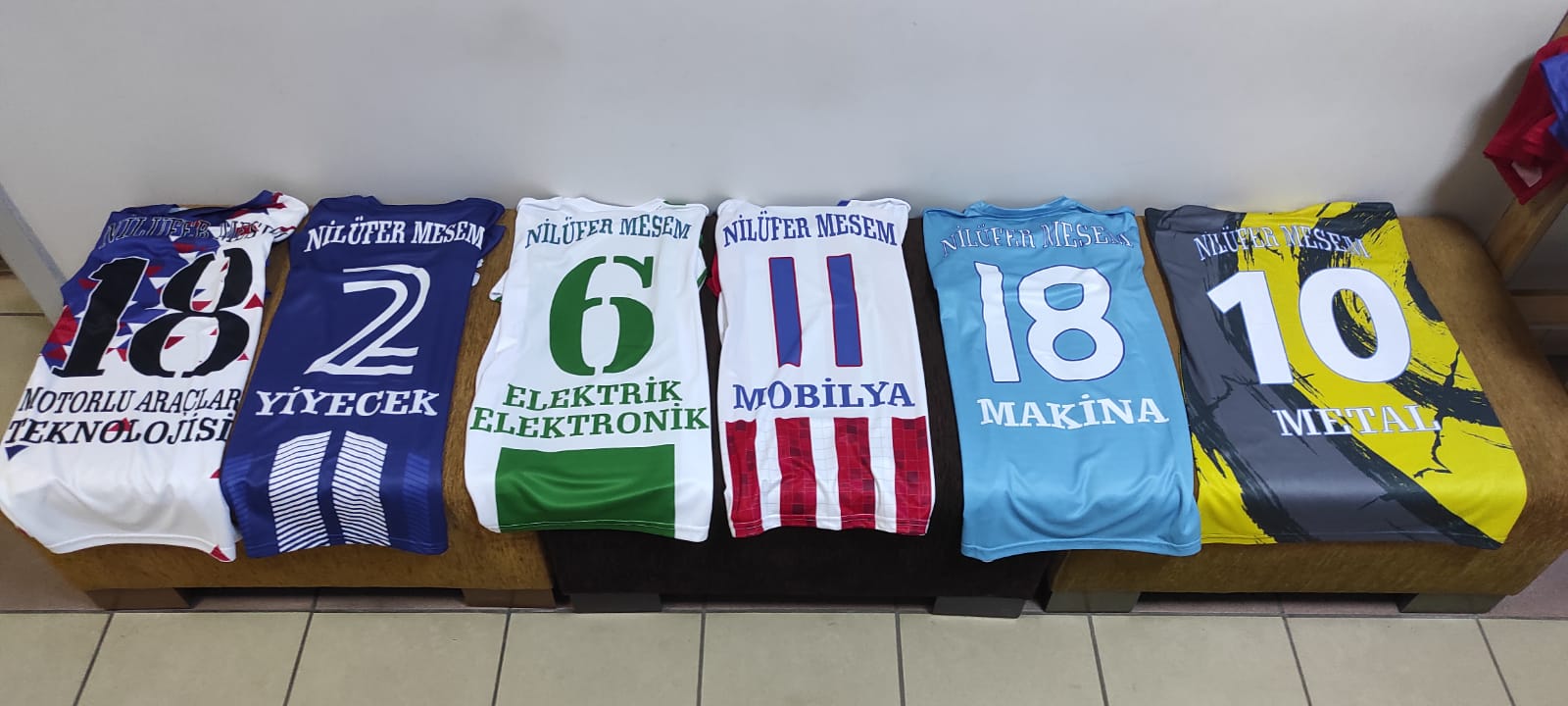 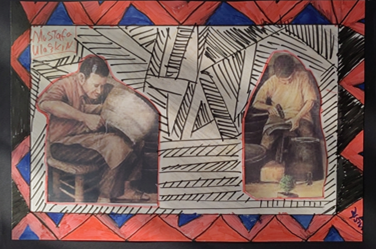 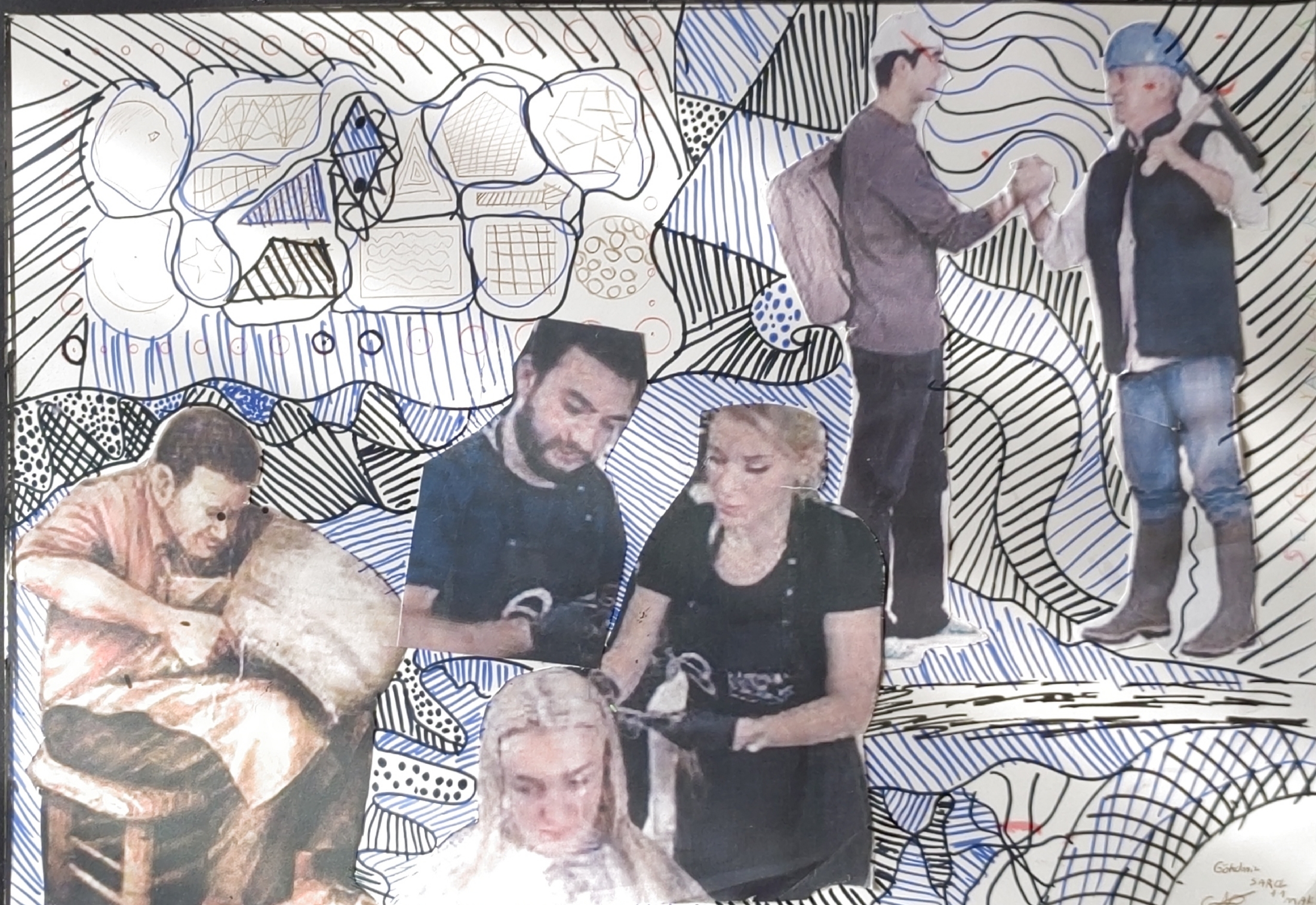 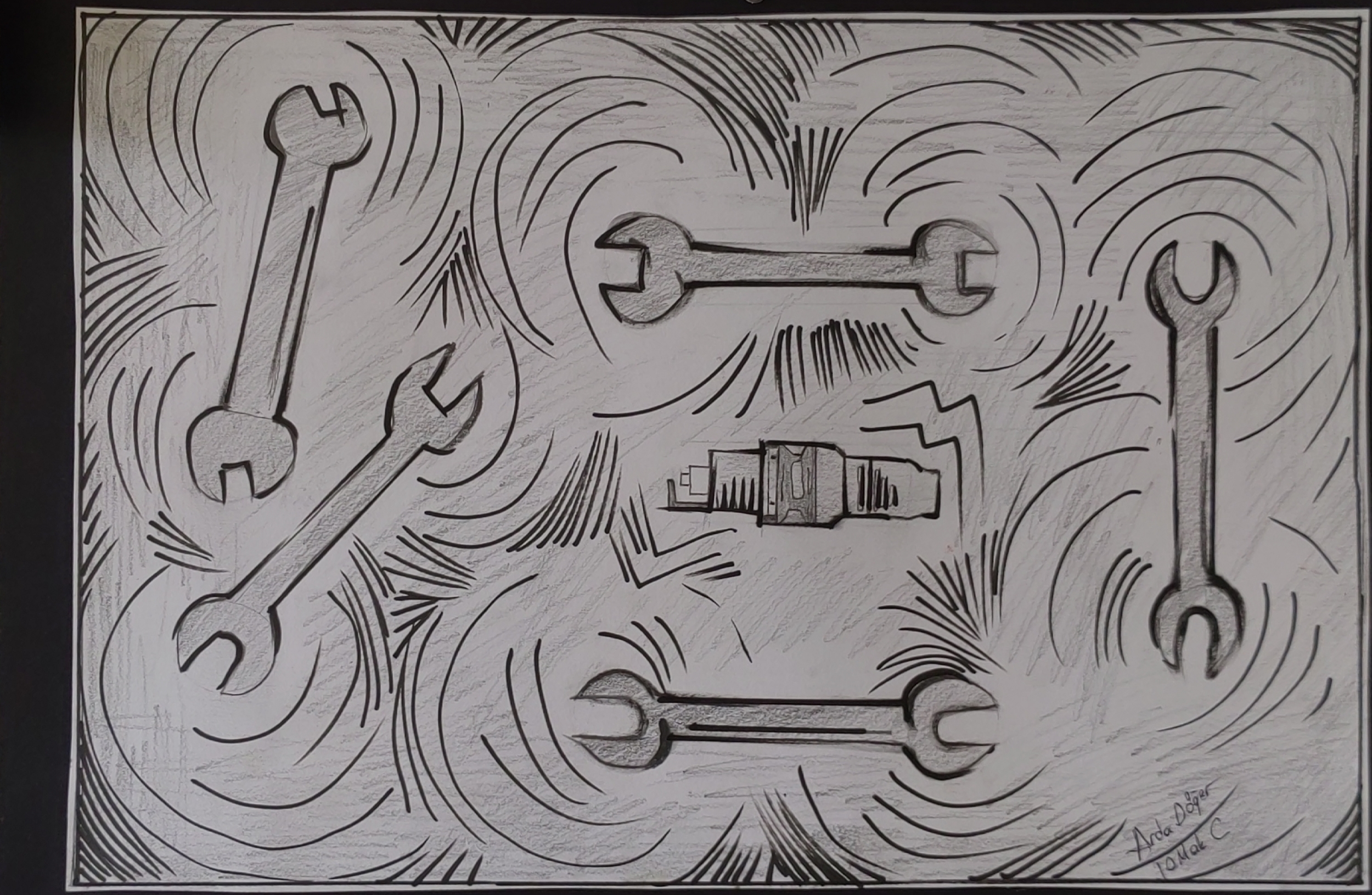 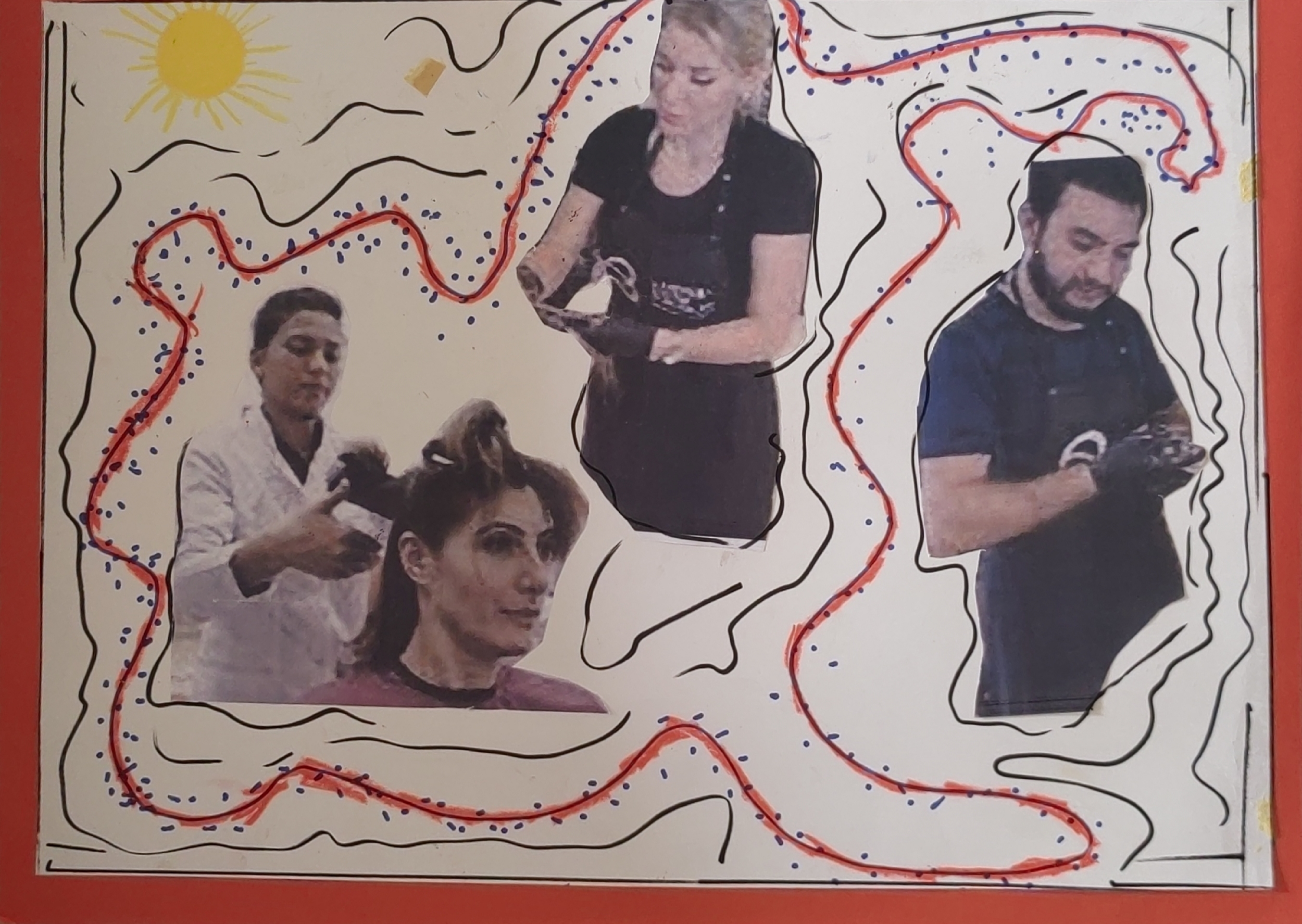 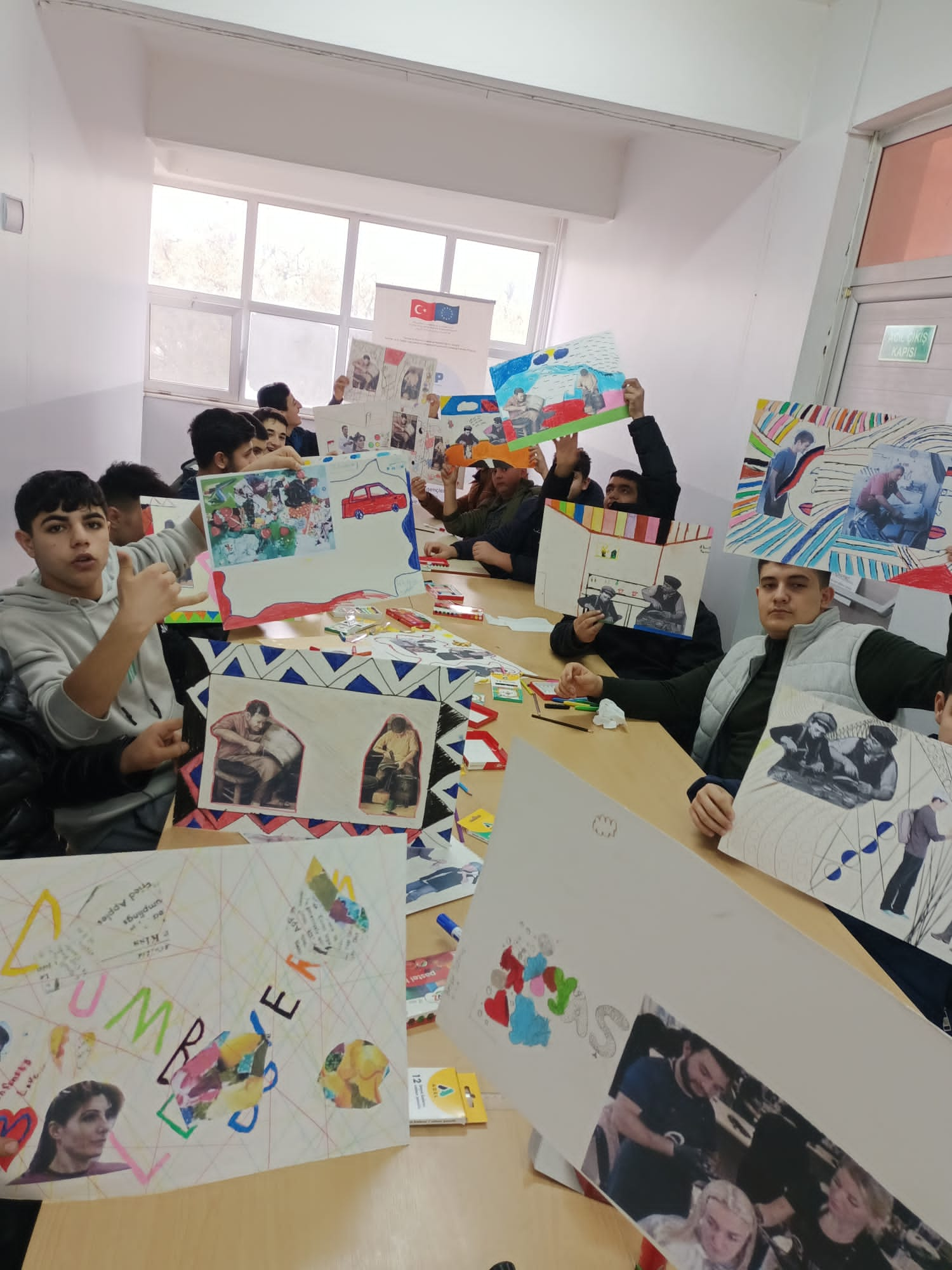 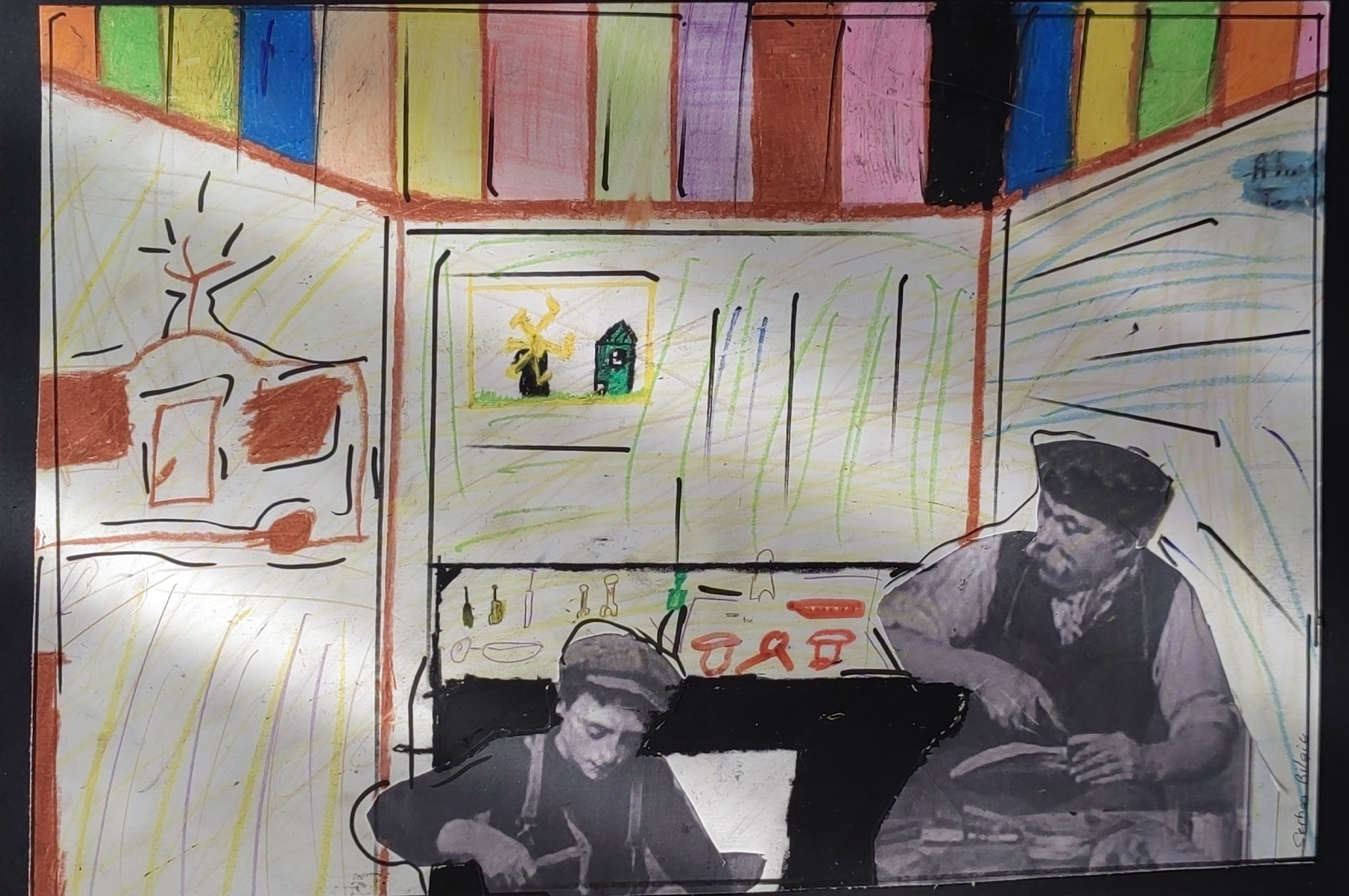 Sonuçta elde edilecek kazanımlar
Öğrencinin kişisel gelişimine katkı sağlar,
Öğrencinin mesleğine, işyerine okuluna aidiyeti sağlanır,
Öz güveni artar,
Okul devamsızlıklarının önünü geçer,
İşyeri değişikliklerinde azalma,
Sektörel memnuniyet………………..
…………………………………………………..
MESLEKİ VE TEKNİK ANADOLU LİSELERİ
YAPILACAK ÇALIŞMALAR
Stajyer öğrenci yönlendirmede okullar ve öğretmenin önemi
Okul yöneticileri ile iyi ilişkiler
Alan öğretmenleri ve alan şefleri ile sıkı irtibat
Doğru zamanda doğru öğrenciye ulaşmak
12 sınıf öğrencilerinin işletmelerde mesleki eğitim uygulaması 
(haftada 2 gün okul 3 gün işletme Eylül Haziran Dönemi)
Dinlediğiniz için teşekkürler